Geolocalization
Focus on Orlando
Based on the research from the UCF Computer Vision Lab
RET 2012
Stephanie Aaron, Cassidy Fuller, 
Christle Kiely, and Judy Klein
1
Where in the world was I?
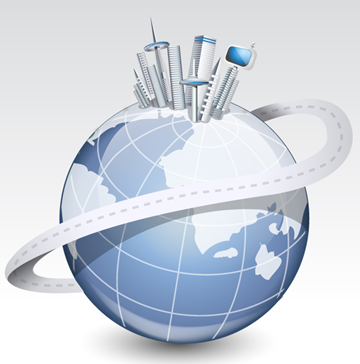 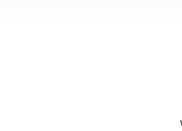 2
Picture This...
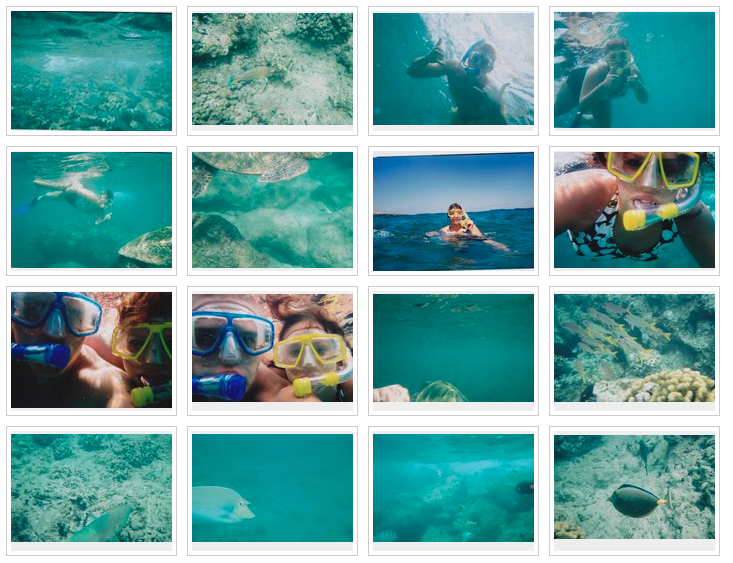 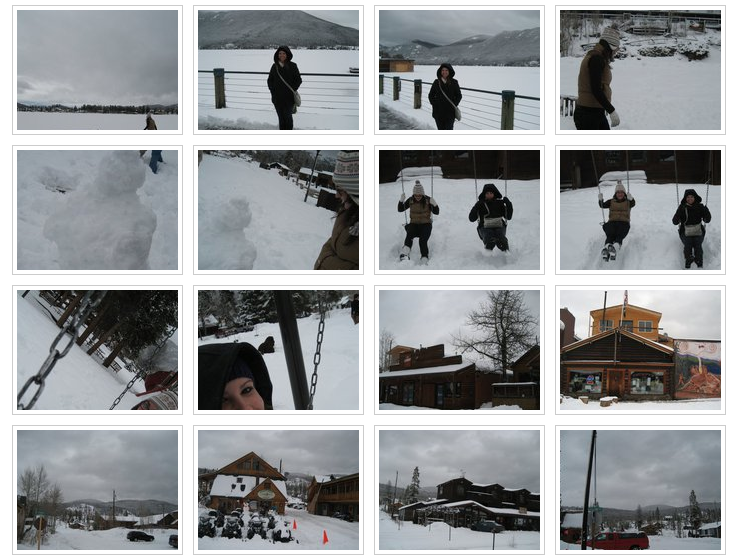 3
[Speaker Notes: Its senior year and you’re about to graduate. You and some friends are looking through old pictures on Facebook, remembering all of the good times you’ve spent together. You stumble upon some pictures which no one can seem to remember where or when they were taken. Wouldn’t it be nice to have a program that can tell you exactly where you were standing?]
Problem: Your memory sucks!

Question: Is there something that could tell me the location of where my pictures were taken?
Input
Mere Visual Information(Images)
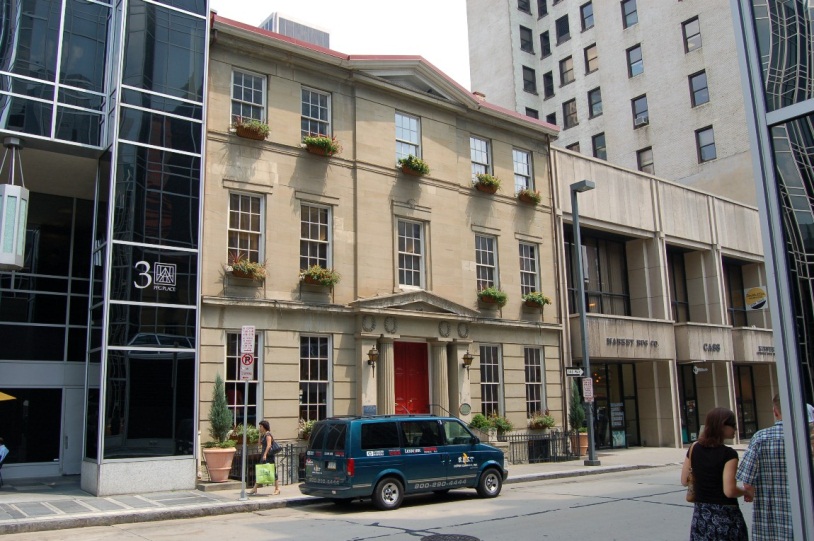 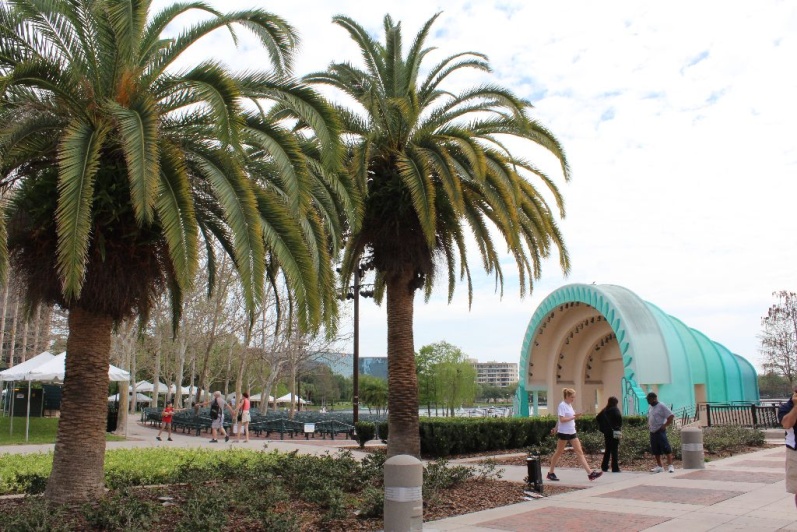 Output
Location in Terms of 
λ (Longitude.) and φ (Latitude.)
4
[Speaker Notes: Changed to Orlando Picture but need to fix animation.]
Solution: Geolocalization. A program that has a database of images that we can input our images into and find a matching location.
Output
Input
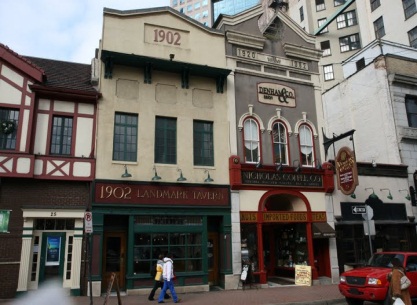 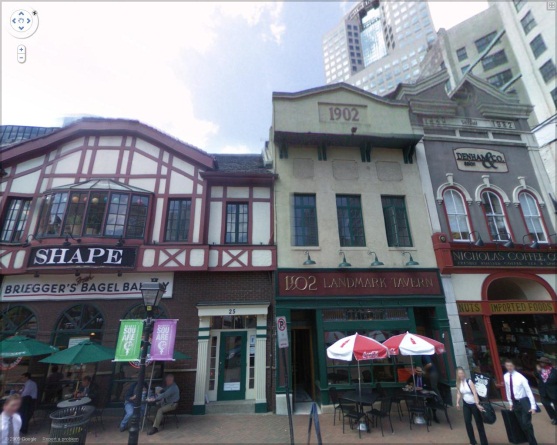 5
[Speaker Notes: Input one of our Orlando pictures if we get them working.]
The Dataset
Google Street View
360° Spherical views about every 10 meters
Currently available in 9 countries
To be available in 22 more countries in near future
6
[Speaker Notes: Figure out timing. Disappears right away.]
Google Maps Street View Dataset
Top View
Side Views
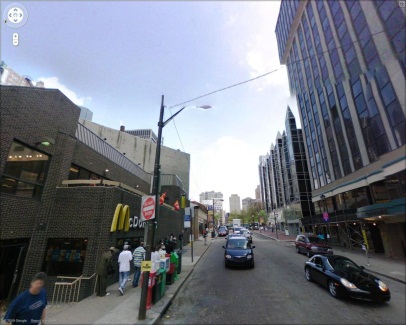 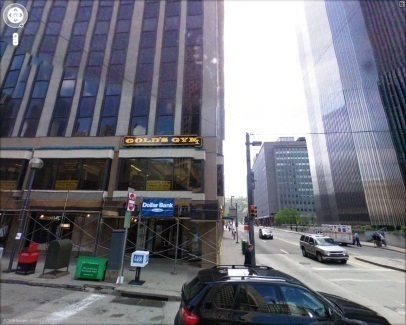 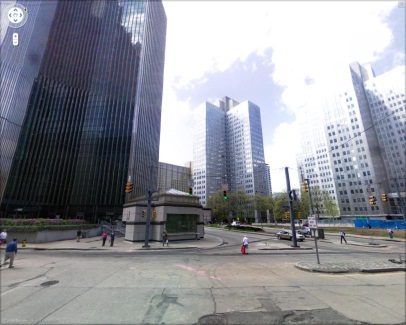 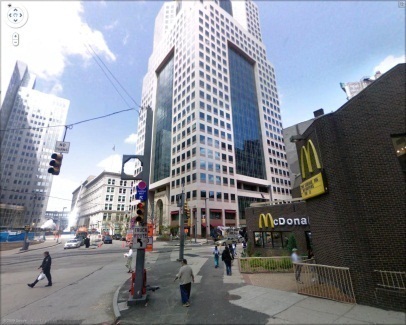 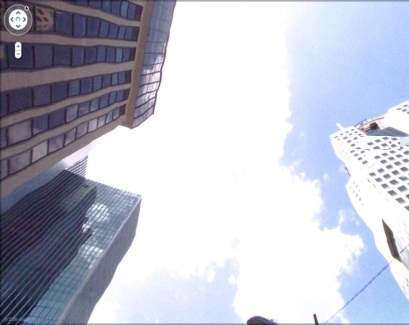 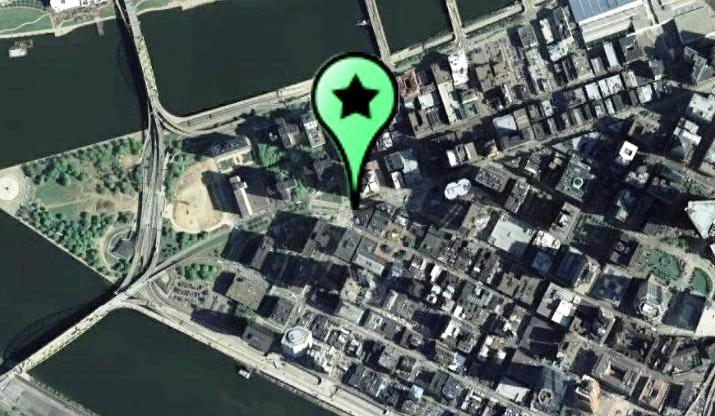 7
[Speaker Notes: The RET program had two data sets. Set A was in Pittsburg and Set B was focused in Orlando. These compile to make our DATA SET and are called REFERENCE IMAGES.]
Testing it out!
Their test set:
521 GPS- Tagged User Uploaded Images
Pittsburgh, PA and Orlando, FL
Downloaded From Flickr, Panoramio, Picasa, etc.
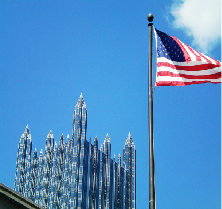 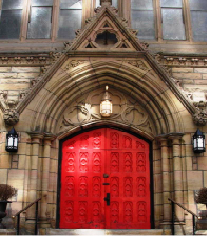 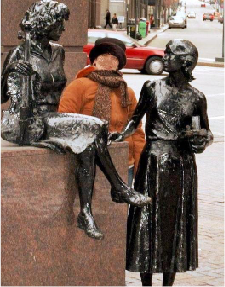 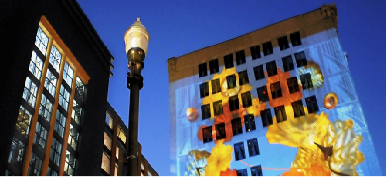 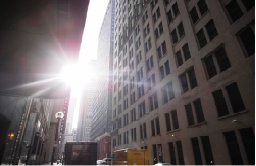 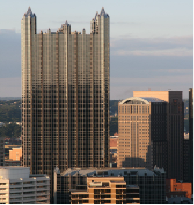 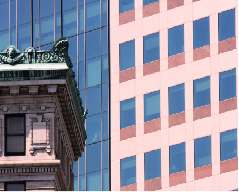 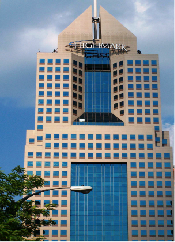 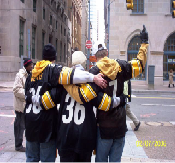 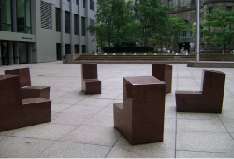 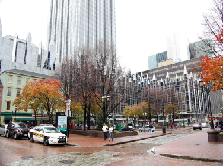 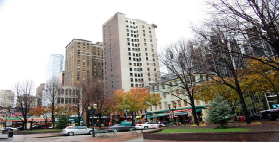 8
Flickr.com
picasa.google.com
Panoramio.com
[Speaker Notes: Change to Orlando]
OUR turn!
Our test set:
4 teachers, one camera, on the streets of downtown Orlando taking random pictures.
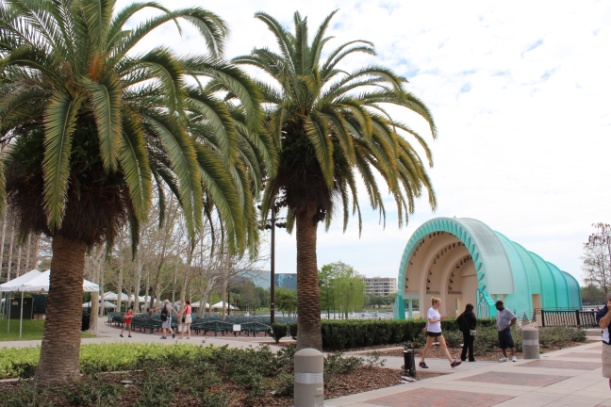 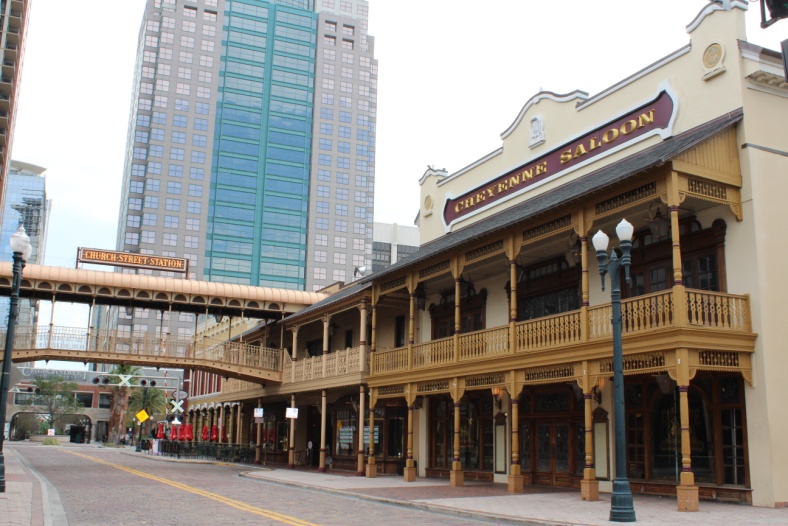 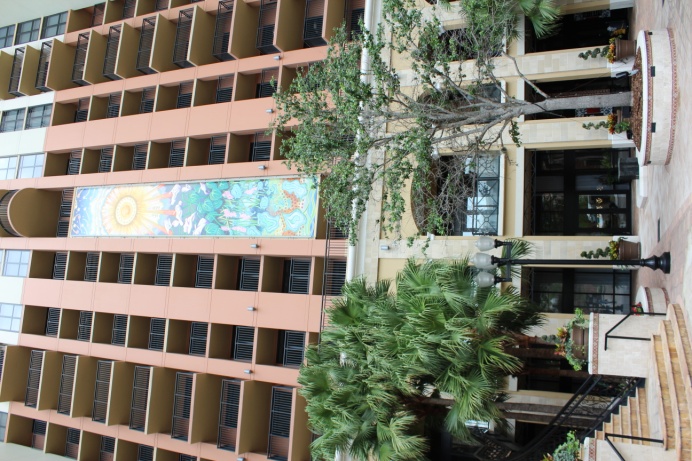 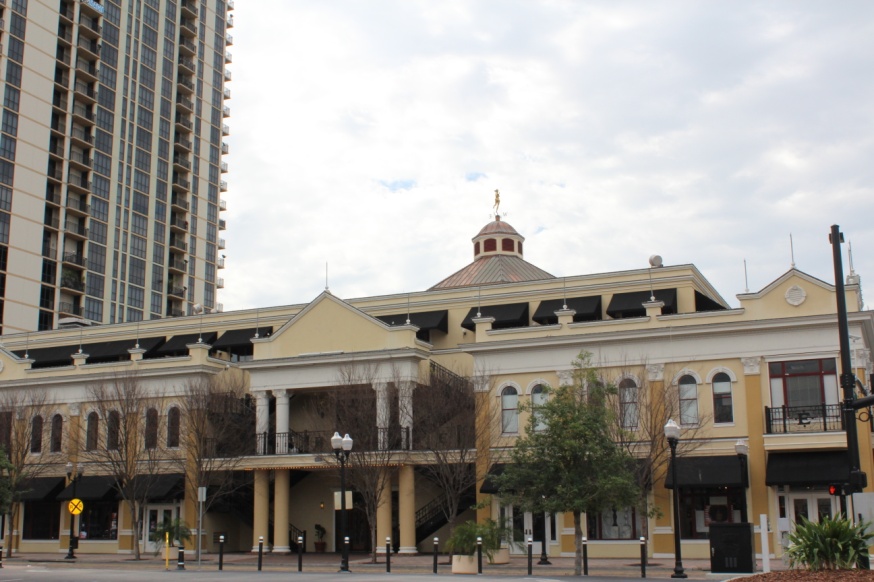 9
[Speaker Notes: Each picture we took is called a QUERTY IMAGE. These pictures together are called the TEST SET.]
Compare and Contrast
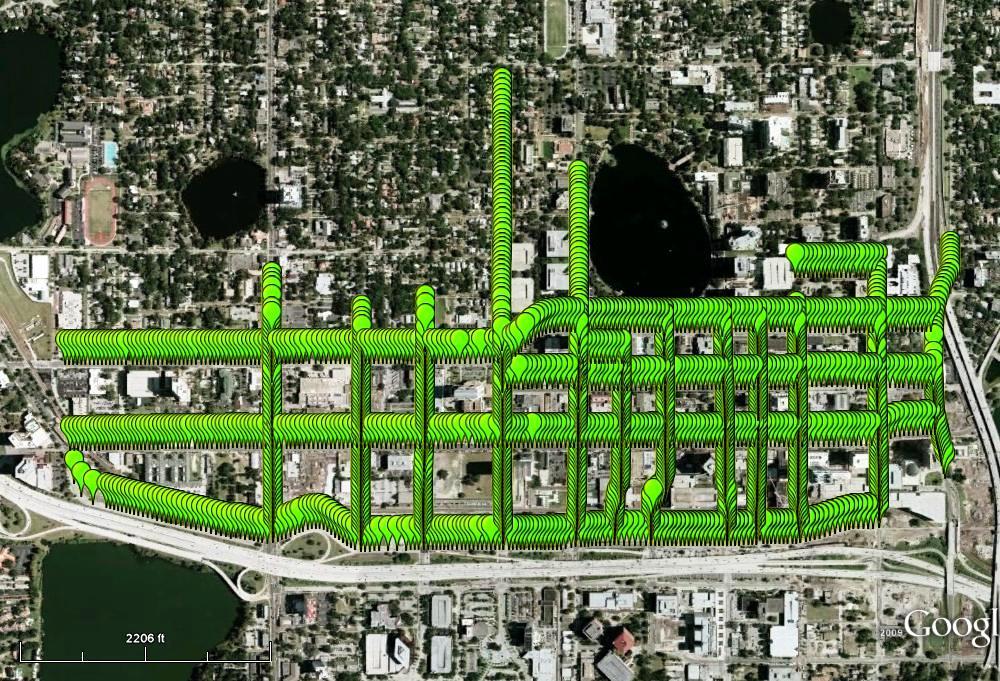 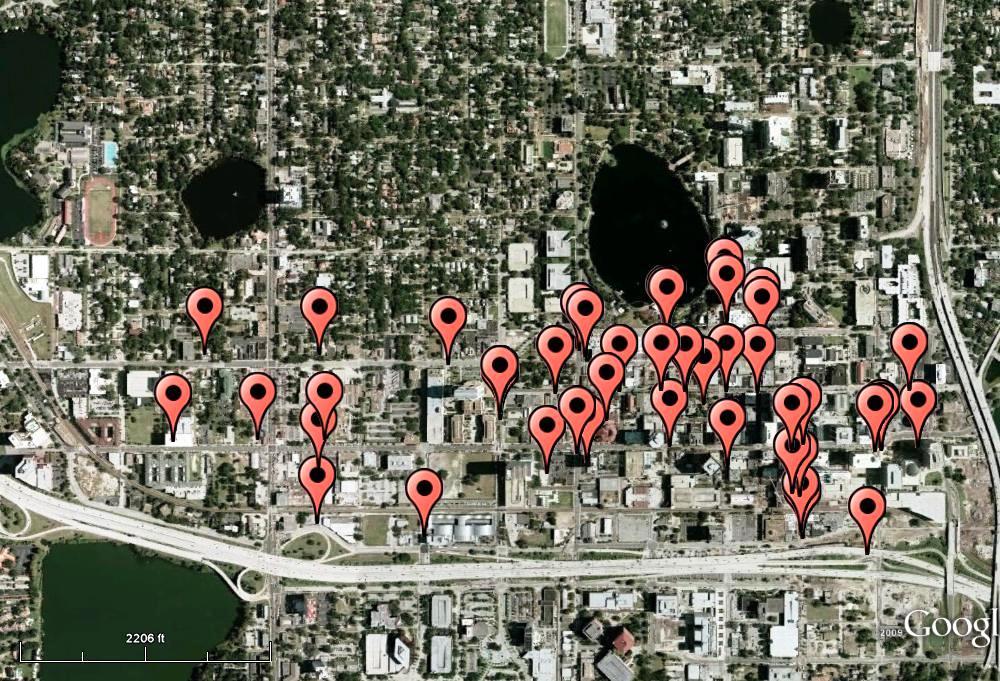 Query Images
Reference Images
Downtown Orlando, FL
10
[Speaker Notes: Reference Images = Data Set and Query Images = Test Set]
Before we start…
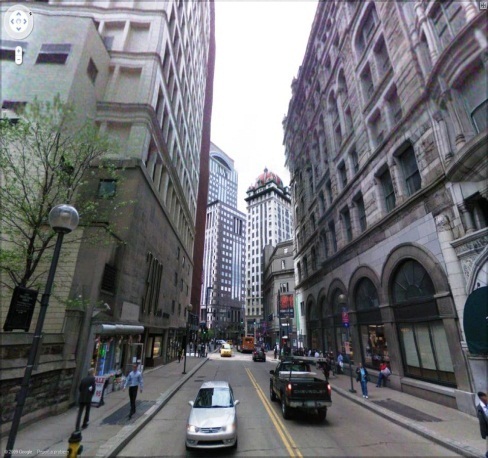 11
[Speaker Notes: Create data set from the google maps images as explained before (front, left, back, right, up)]
Before we start…
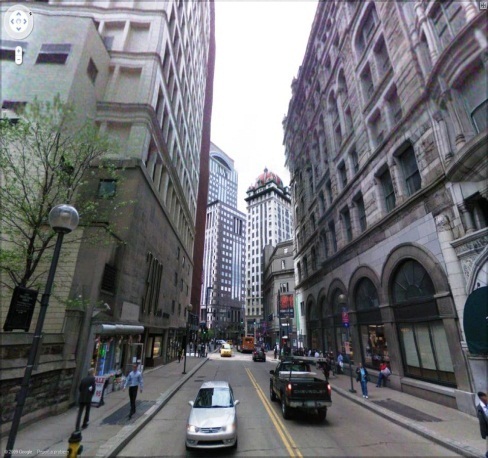 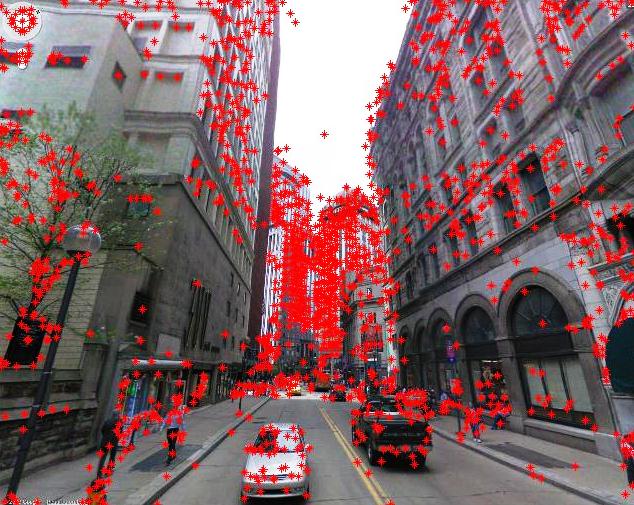 12
[Speaker Notes: SIFT points explained on NEXT SLIDE]
SIFT points, WHAT?!
Interesting points (corners, edges, etc...)

Nothing to do with color.

Fingerprint of ONE location (location is in vector form)
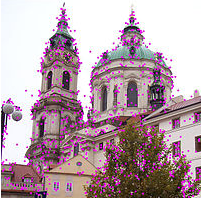 13
[Speaker Notes: SIFT points: explain. So “points of interest”. Ignoring color, points that are right on the edge of things.]
Before we start…
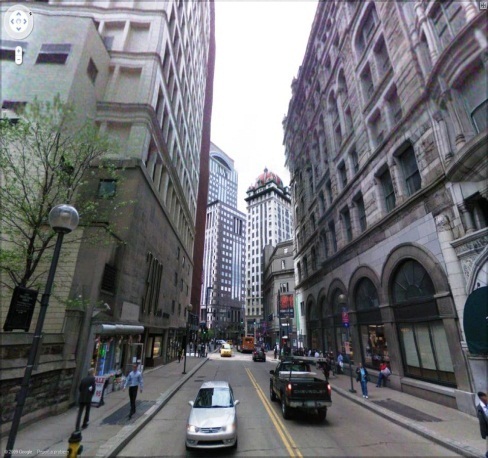 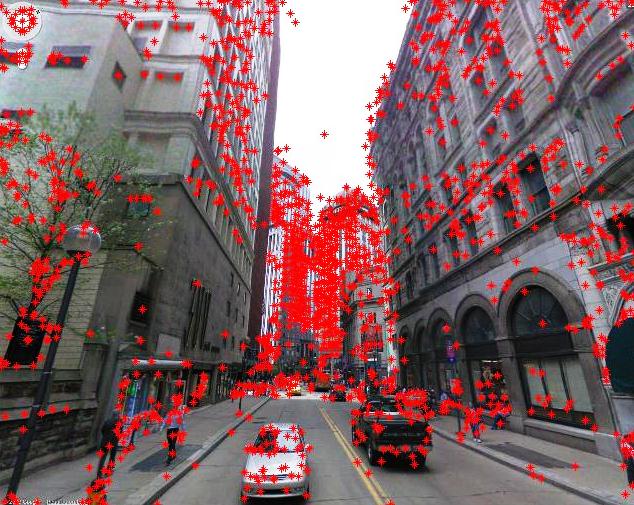 Data Structure Tree
14
[Speaker Notes: Building the tree: The computer does all the work for us! Calculates the distance between SIFT points using something very similar to the distance formula we use in class. Then, it organizes our SIFT points by the distances between the points.  (Could possibly add something about the 128 dimensions if they tell us we need to)]
Here comes the fun part…
Processing the data
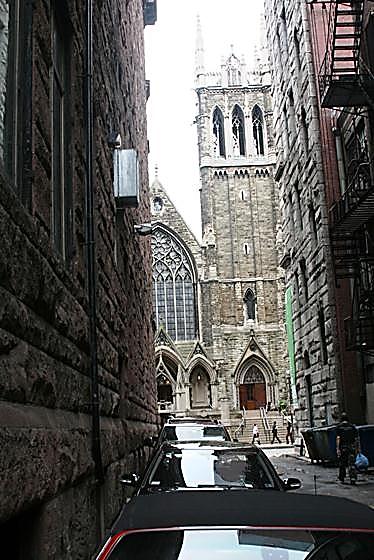 15
[Speaker Notes: This is a very quick process.]
Here comes the fun part…
Processing the data
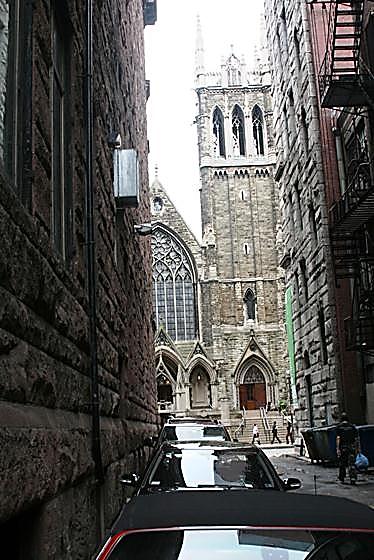 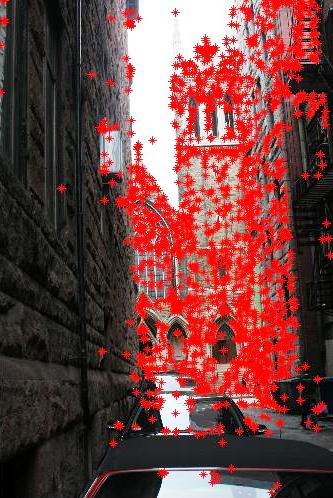 16
[Speaker Notes: More explanation of what SIFT points are. Interest points…different gradients. Edges.]
Processing the data
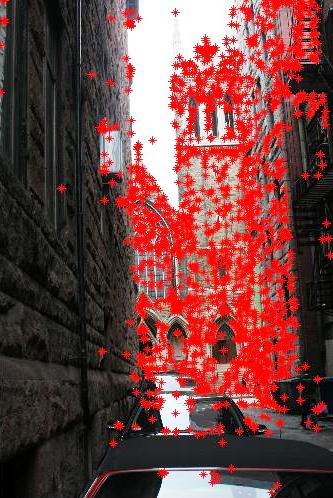 Data Structure Tree
17
[Speaker Notes: Search the tree that has been built to find the nearest neighbors in the data set and give that SIFT point a “vote” for being a likely position of OUR SIFT points. NEAREST NEIGHBOR EXPLAINED IN FOLLOWING 2 SLIDES.]
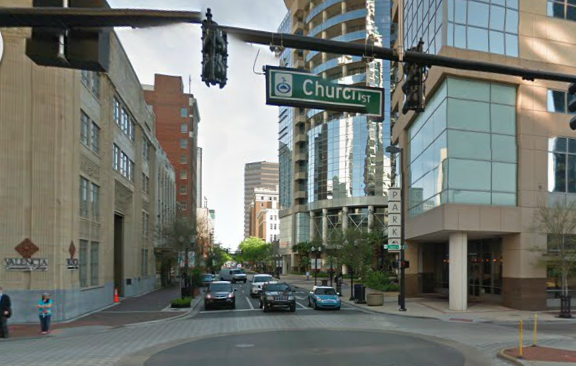 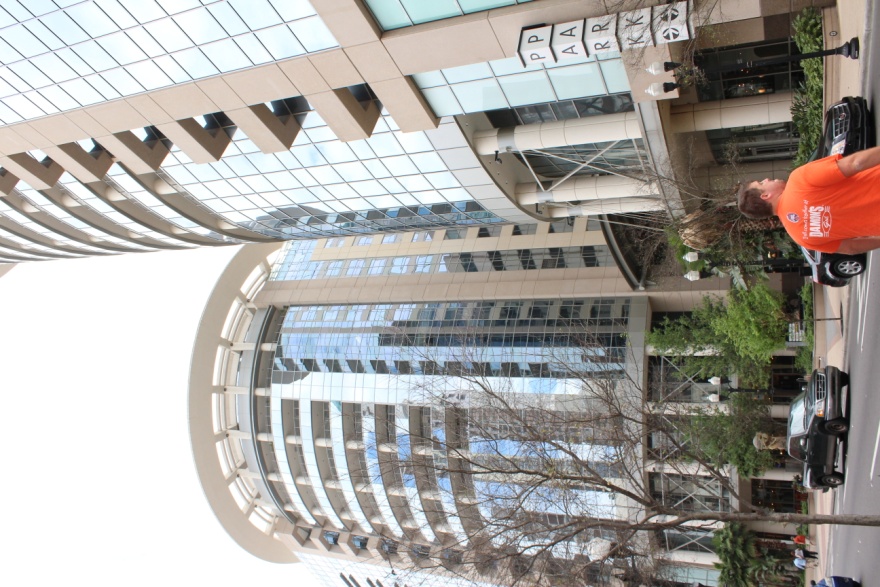 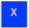 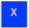 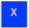 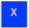 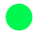 Dataset Images
Query Image
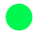 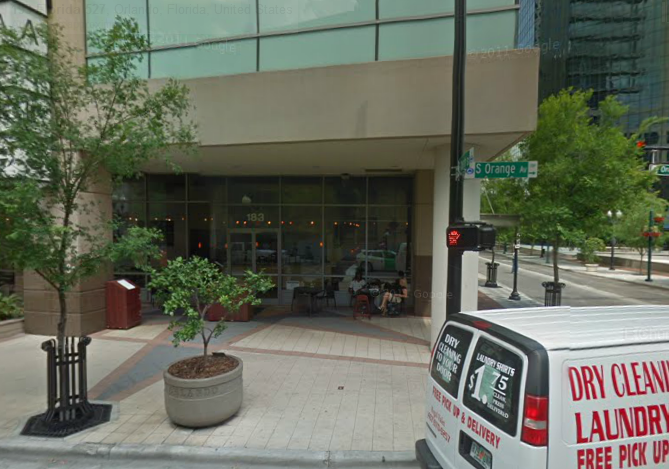 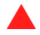 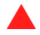 18
[Speaker Notes: SHOWING WHAT THE SYMBOLS MEAN WHICH WE WILL USE ON NEXT SLIDE:Blue squaressift from query
Green circlesSIFT from dataset image 1
Red trianglesSIFT from dataset image 2]
Using nearest neighbor and assigning votes
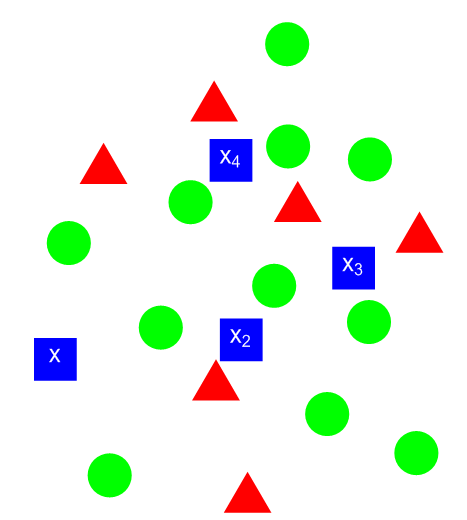 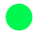 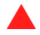 19
[Speaker Notes: Explain the process of votes awarded to three closest SIFT points to our Query Image. Mark votes on as we go through explaining (on a WHITE BOARD?)]
Processing the data
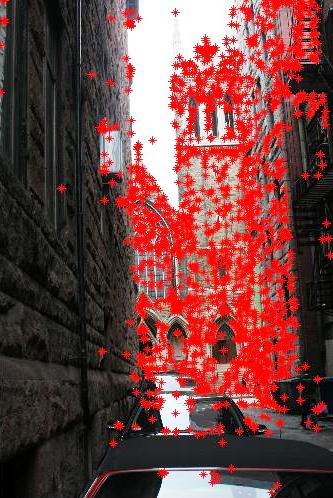 Vertical Axis: Number of Votes
Matching
Horizontal Axes: Location Coordinates (x,y)
20
[Speaker Notes: Organize the “votes” using their longitude and latitude to find high peaks. Similar to a HISTOGRAM?? The more “Votes” a SIFT point receives, the higher the peak will be.]
Processing the data
21
[Speaker Notes: Take away SIFT points that do not have a lot of votes and are UNLIKELY locations. Remove unlikely locations by calculating the nearest neighbor and honing in on likely locations. Low number of votes.]
Processing the data
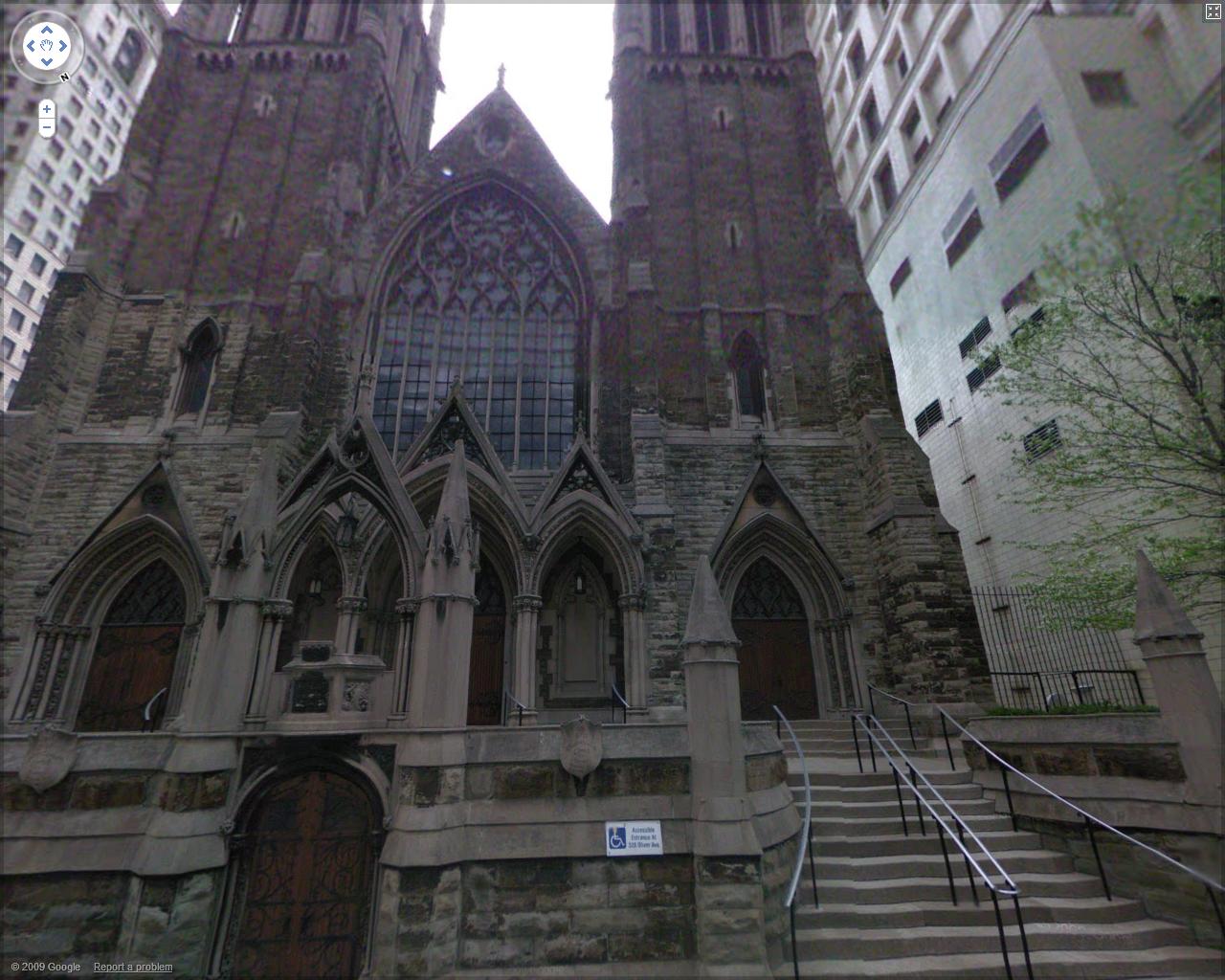 22
[Speaker Notes: Highest peak provides us with the most likely location the query image was taken. (Most likely match to the data set)]
Processing the data
Query
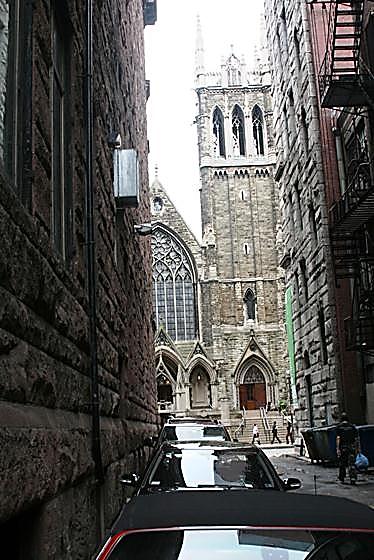 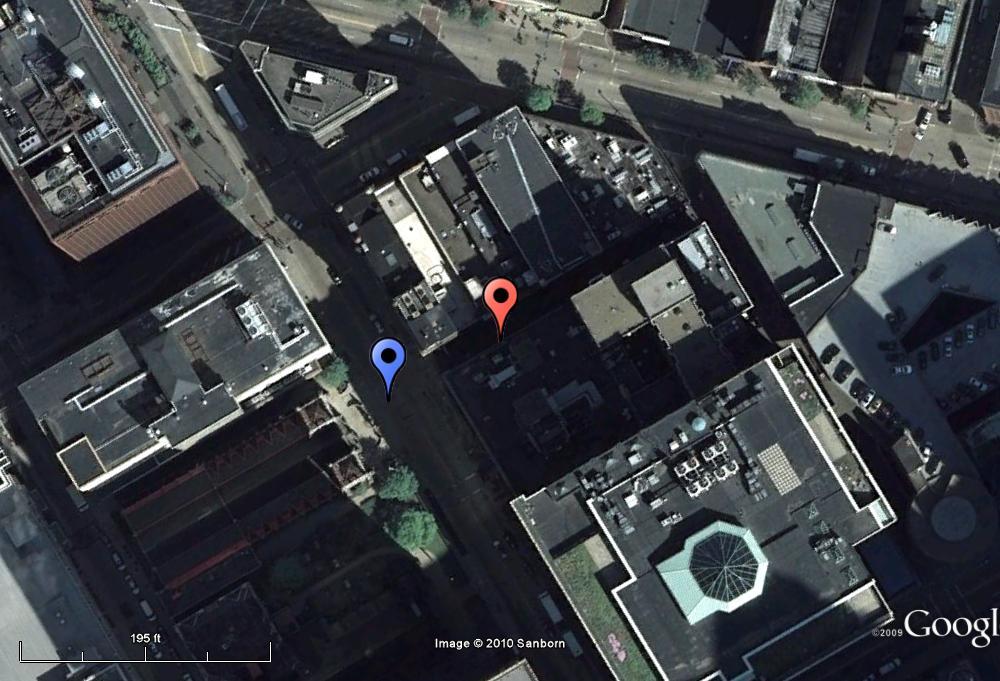 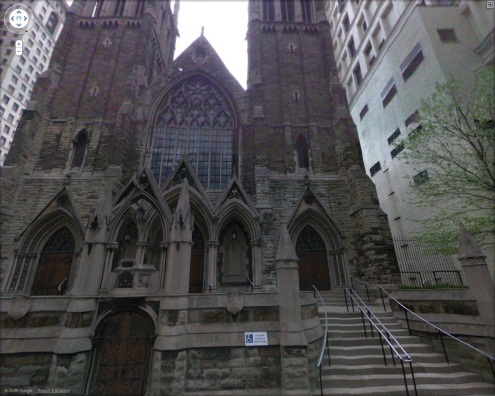 17.8 m
Match
23
[Speaker Notes: Like every experiment, there is some ERROR. In this case, 17.8m (insignificant for our purposes)]
Their Results:
18.5%: localization failed
13.2%: A correct match found, but not the best one
68.3%: The best match found:
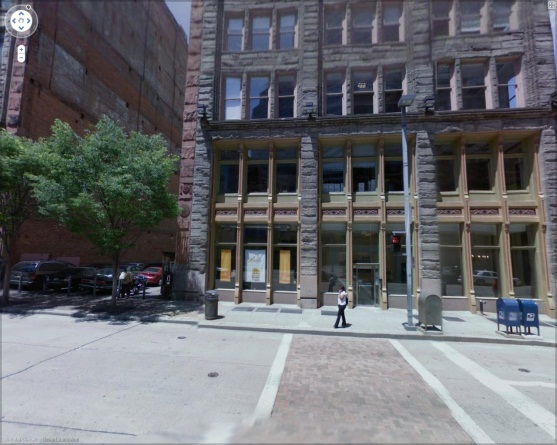 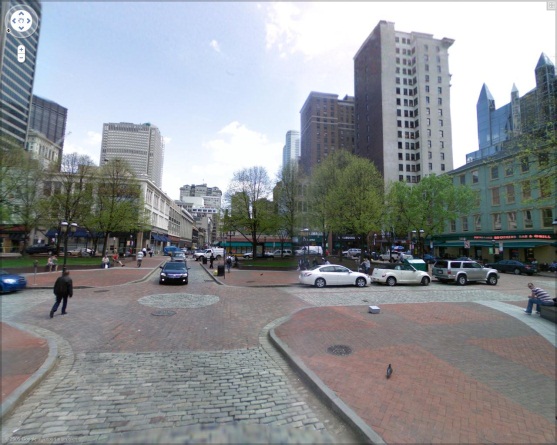 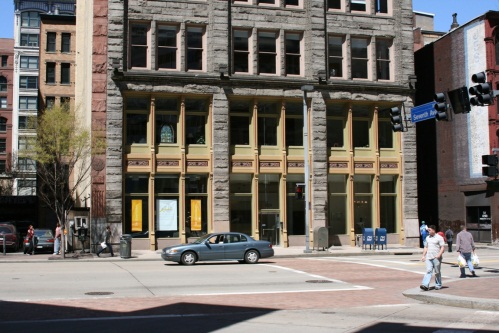 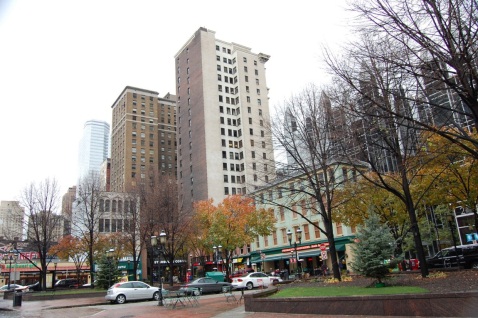 Query
Query
Match – Error: 6.4 m
Match – Error: 9.01 m
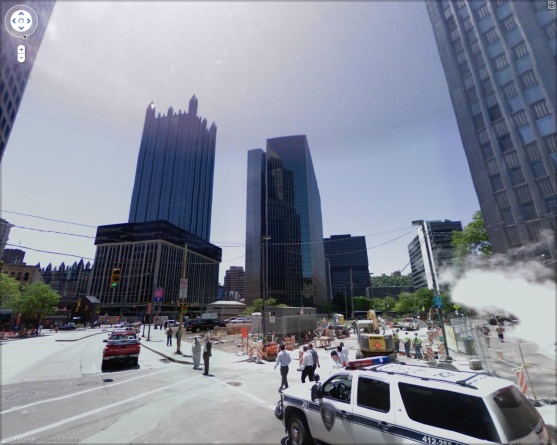 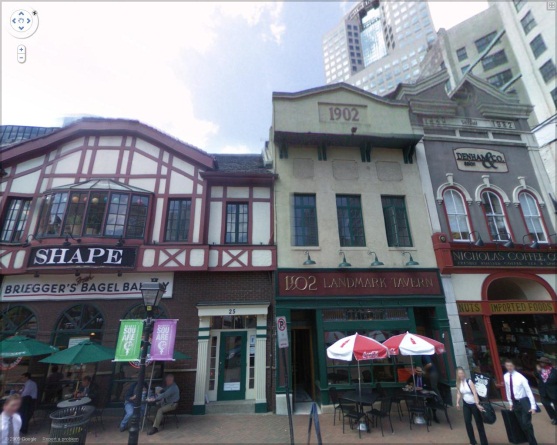 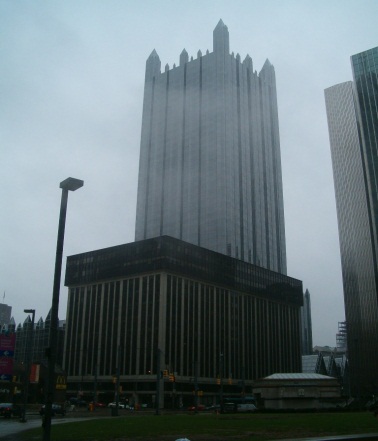 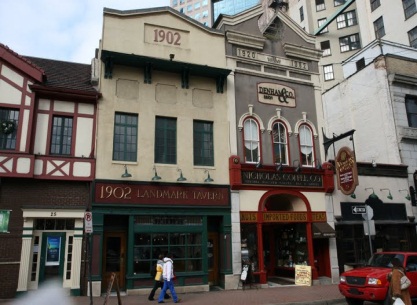 Query
Query
24
Match – Error: 62.7 m
Match – Error: 7.5 m
[Speaker Notes: For localization failedextraneous solution!! We got an image but it really didn’t work when we check our answer.
A correct match BUT NOT THE BEST ONEa negative value due to quadratic that DOES work…but could not be used due to the value representing a length or distance (for example)]
Our Results:
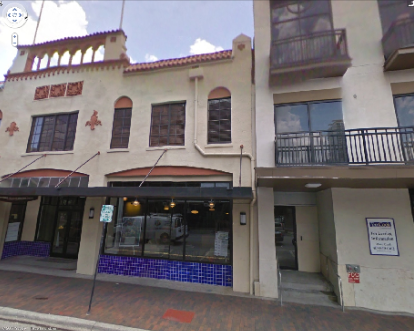 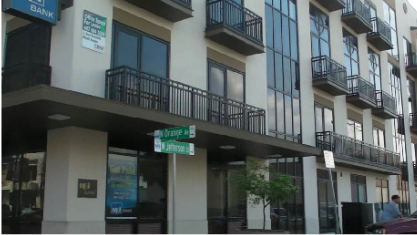 Match – Error: 42.27 m
Query
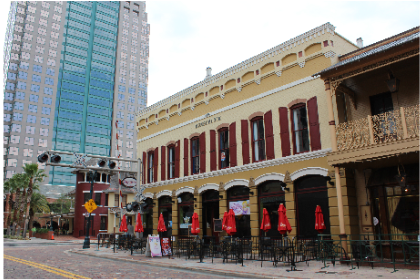 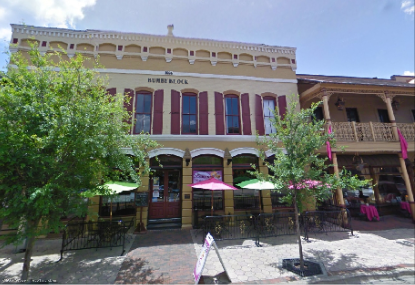 25
Query
Match – Error: 7.42 m
[Speaker Notes: Yes there will be errors but this is much more accurate than other programs out there that are doing something similar. Their methods have decreased the error when locating the images.]
Your Favorite Question:“When could this be used?”
Personal – social activities.

Law enforcement – finding missing persons.

Military – identifying targets/needed locations
26
[Speaker Notes: What do they think?]
Why am I learning about this in math class?
Guess what?  ALL of this is math based!

Nearest neighbor – distance between two points.
Longitude and Latitude – coordinate grid
Functions – inputs  outputs
Matlab is all VECTORS and MATRICES!
(a way organizing data)
27
[Speaker Notes: Matlab: the program that is used to run the data and code. 
Vectors: gives a magnitude (length) and direction. 
Lots of different types of data can be organized into vectors and matrices.]
What you should take away from this:
TECHNOLOGY AND MATHEMATICS GO HAND IN HAND.

Math is continually building on itself.

If you think this topic is 
interesting maybe 
there is an engineer in you!
28
[Speaker Notes: We broke it down into basics for you…but this math is INTENSE! Years of studying higher level math and engineering concepts build on the foundation you are receiving NOW!]